Anzahl der Testungen und Positivenanteileund Woche – bundesweit - Datenstand 15.12.2020
1
Positivenanteile nach Bundesland und Woche – Datenstand 15.12.2020
2
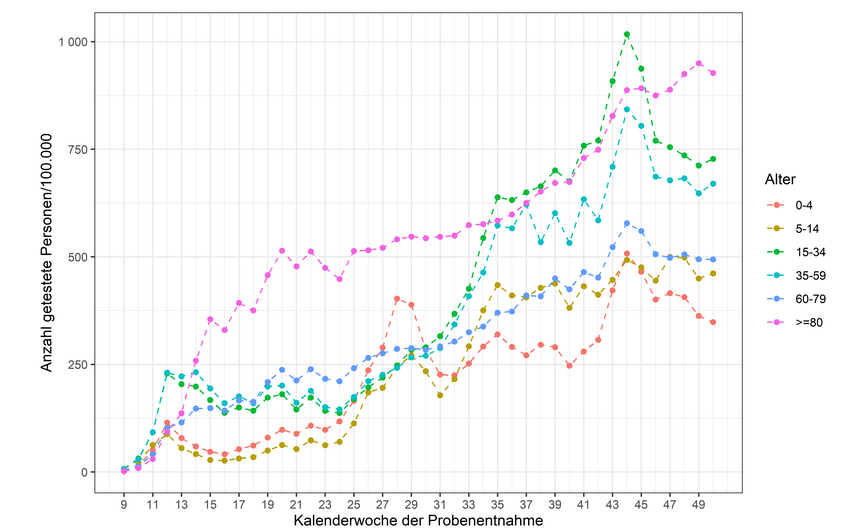 Anzahl der Testungen pro 100.000 Einwohner nach Altersgruppe und Woche Datenstand 15.12.2020
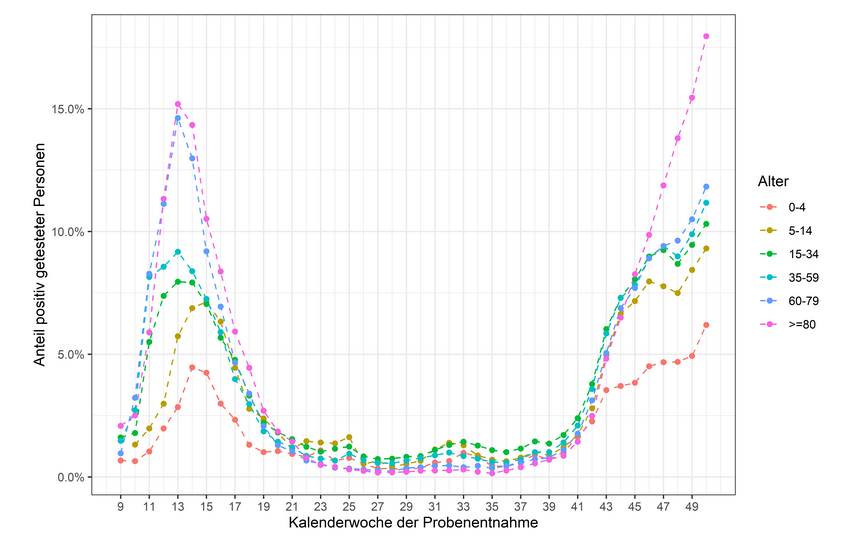 Positivenanteile nach 
Altersgruppe und Woche 
Datenstand 15.12.2020
3
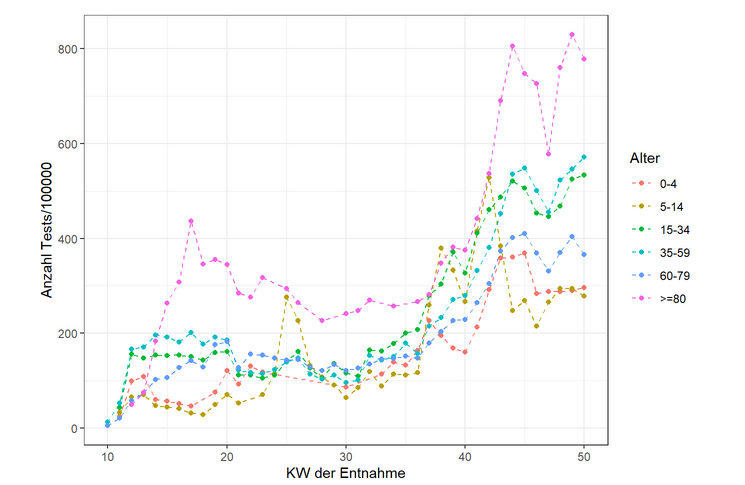 SachsenAnzahl der Testungen pro 100.000 Einwohner nach Altersgruppe und KW Datenstand 08.12.2020
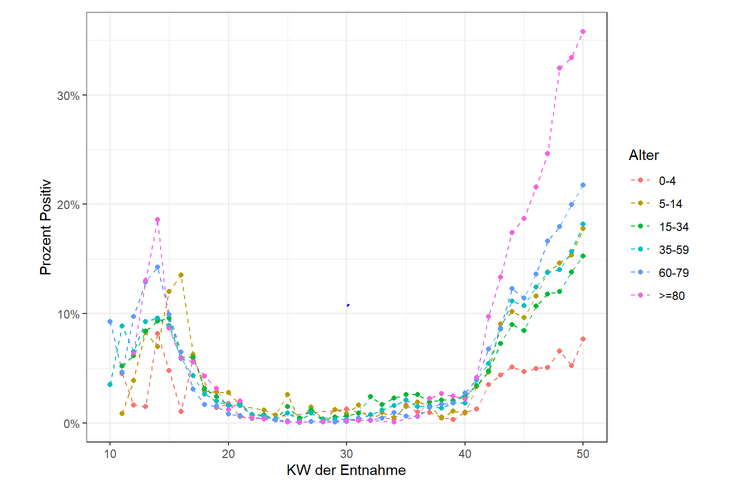 Positivenanteile nach 
Altersgruppe und KW 
Datenstand 15.12.2020
4